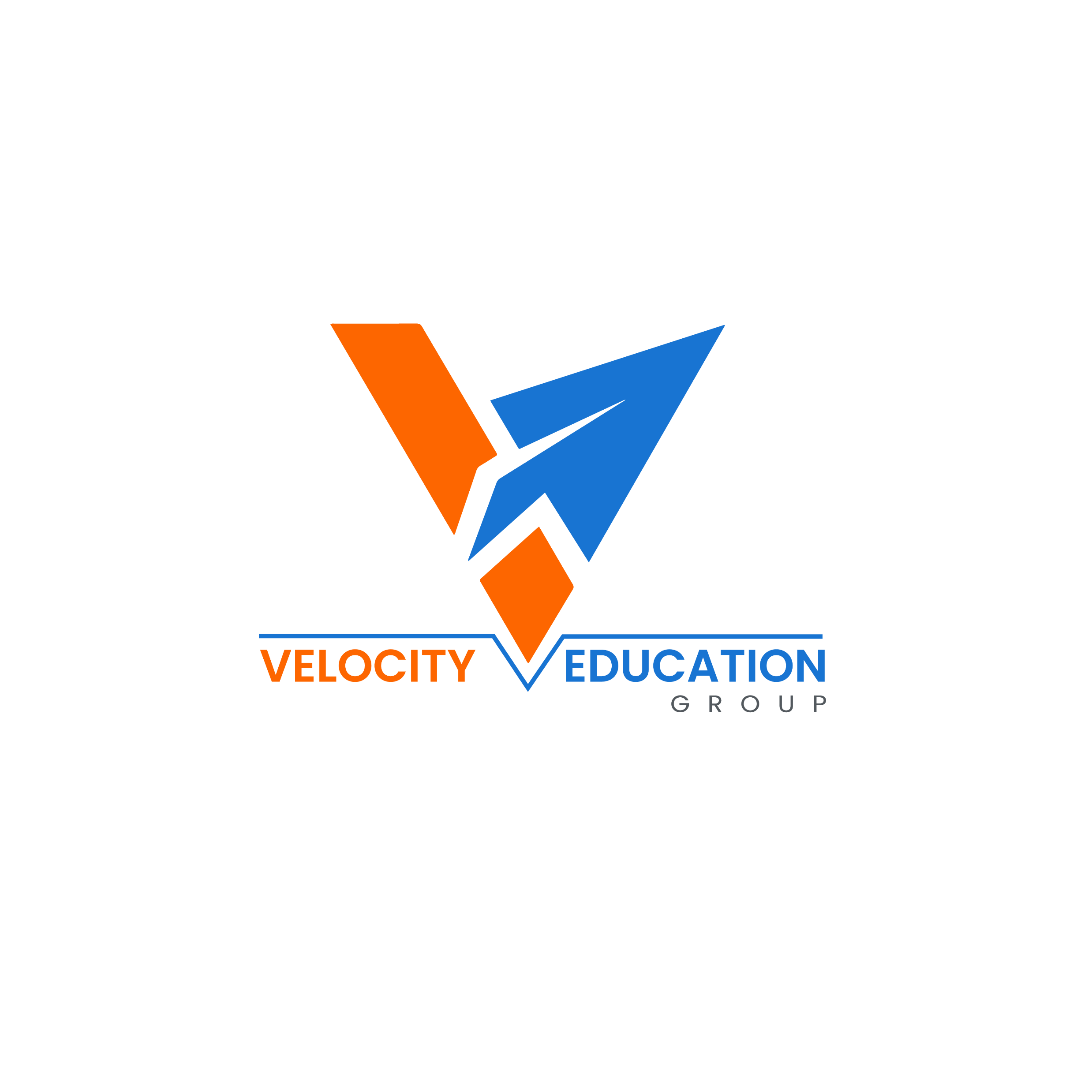 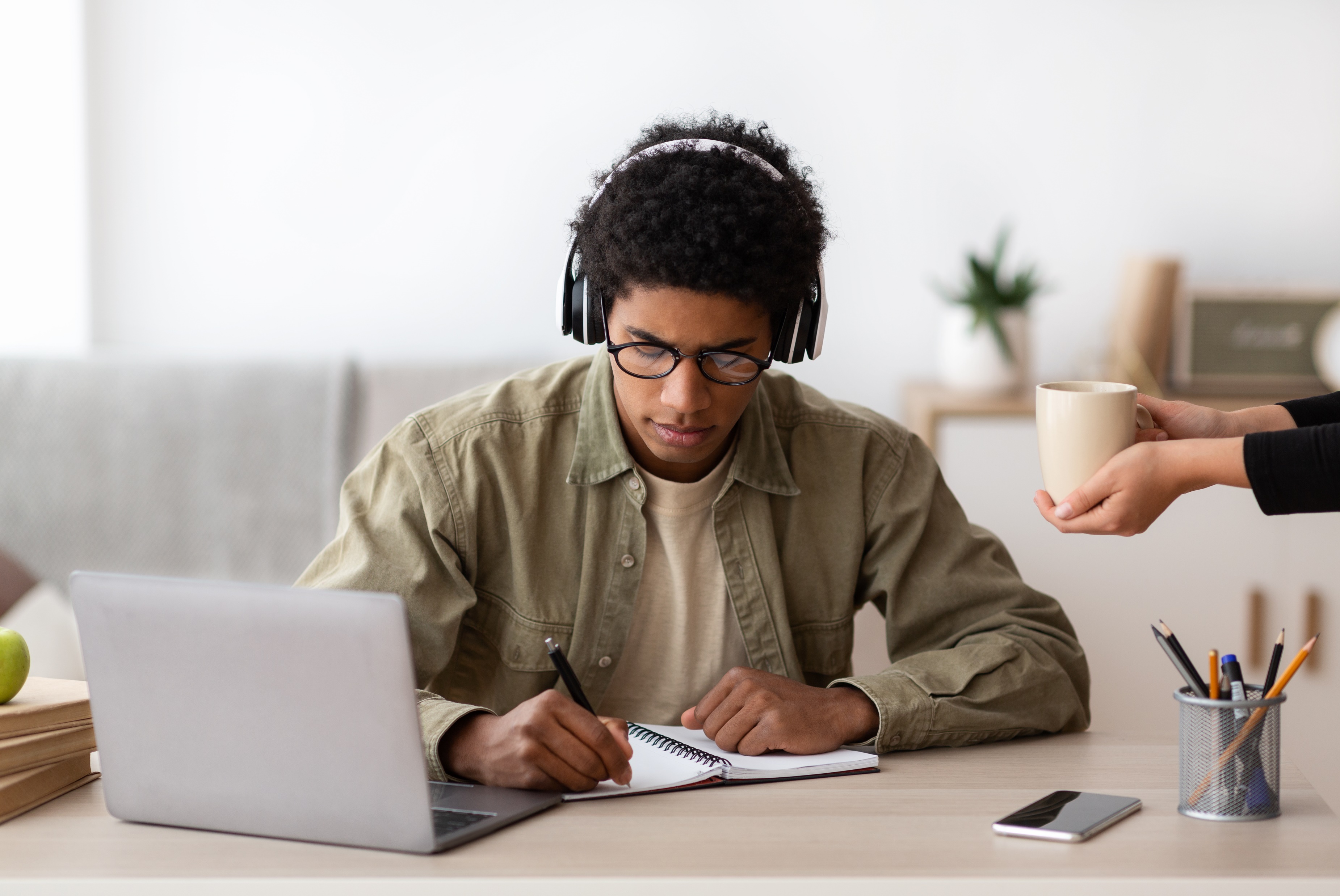 Life After
High School 
Capstone

Determining Your Career 
Path Through Personal Discovery 
and Research Project
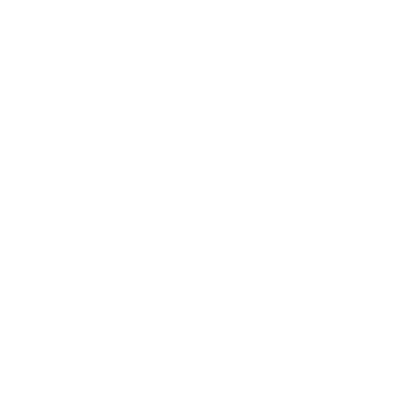 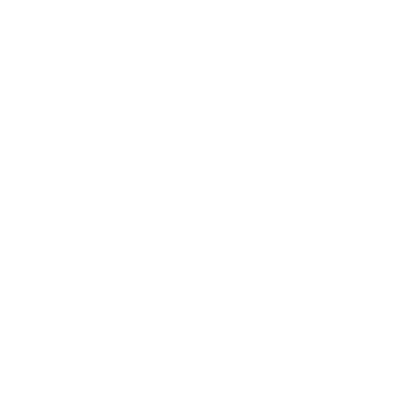 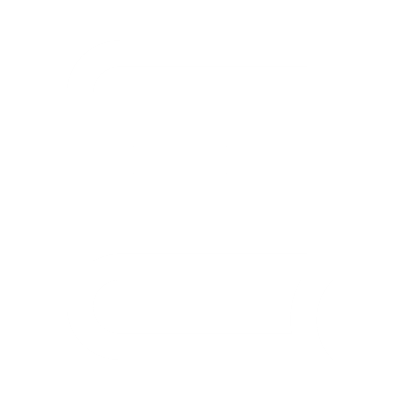 Congratulations on making it this far! Over the past 5 weeks you have learned concepts about decisions making, preparation, smart goals, time management and more! I hope you are enjoying the course. You will now complete the College and Career Research Project, which will ultimately end with a 3-5-page report.
Project Objective
We must redefine what college is and what it looks like for everyone. Whether its two years, four years, certification or some of the other avenues listed below, what’s important is that you have a plan for life after high school. The planning starts right now!  -  
Prioleau, Velocity Education
In order to close out the course we will complete a research project. This will allow each student to narrow down a career or college and leave the course with a career and college major in mind, ultimately preparing them to take the next step after high school. 

Regarding this project College will be defined as any post-secondary education and/or career development program. This includes but is not limited to two- and four-year degree programs, certificate programs, internships, vocational training and military training, This is designed to help students identify the next step.
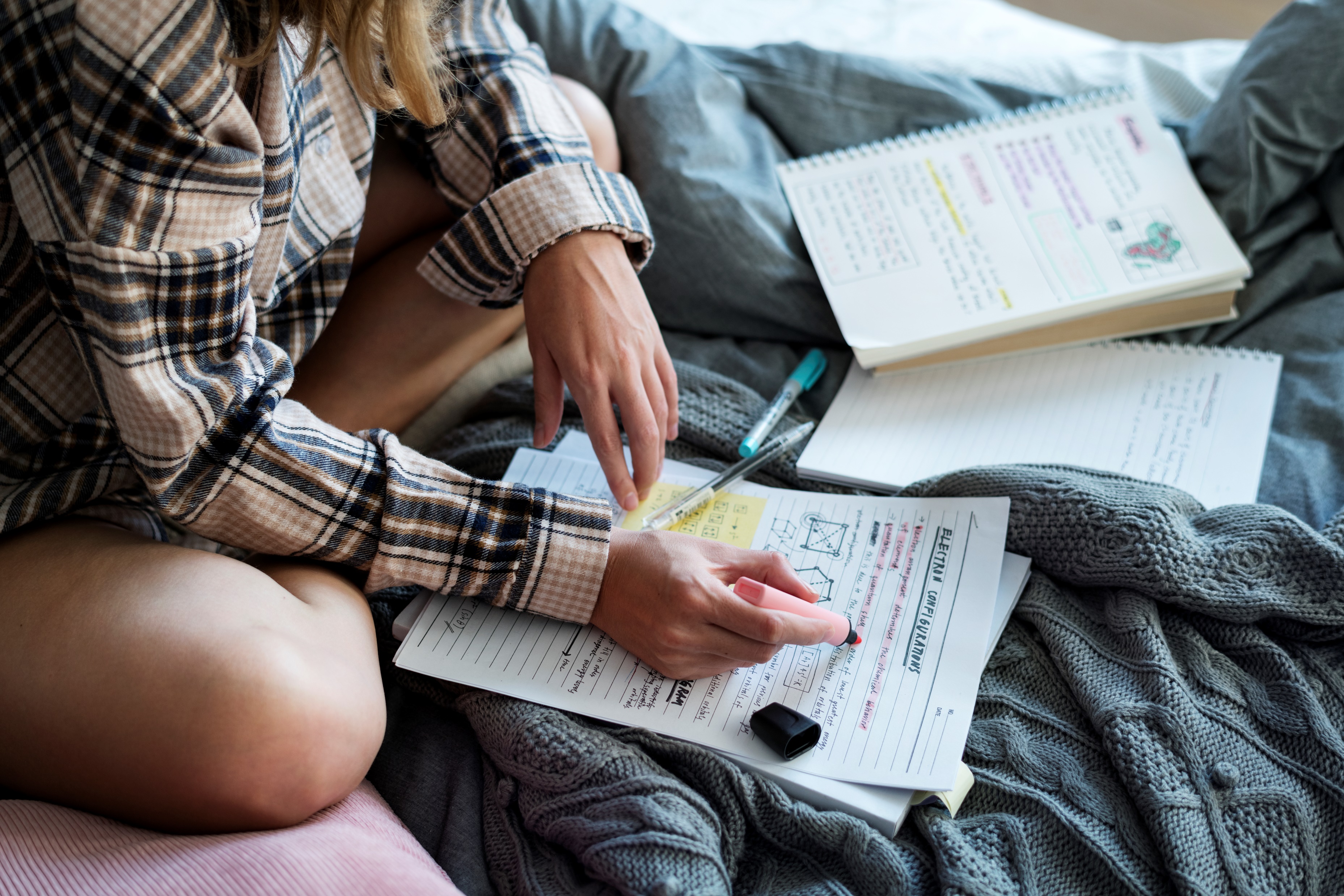 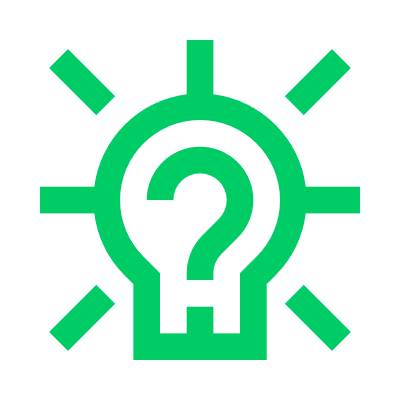 Part 1 – Self Discovery
Course Objective
Self Discovery
Having A Plan Is The Key-Career Focus
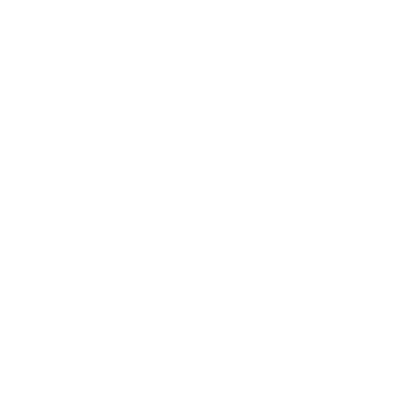 Part 1
A Key Part of Knowing Your Career Path Is Identifying Your Strengths And Passions.

Take Career Cluster Inventory Assessment Online –The Career Cluster Inventory will calculate your 3 Top Matching Career Clusters based on the criteria you selected. Record These on the Research Project Document. 

Click on the Top Career to get more information which will help with your research.
Course Objective
Self Discovery
Having A Plan Is The Key
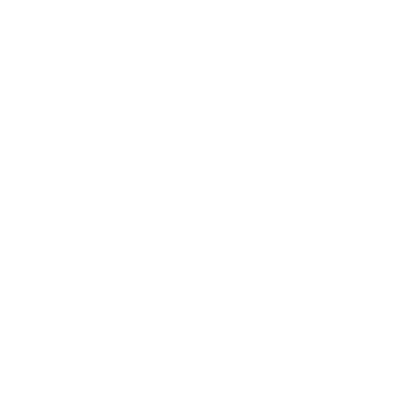 Part 1
After taking the career assessment enter your Top Three Career/College Areas Here

1. 


2.


3.
Course Objective
Research 
Career Path 1
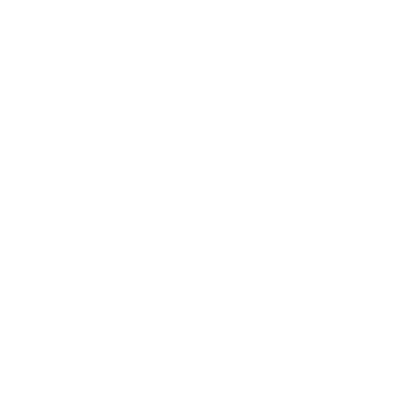 Research your top career areas by answering the following questions. Answer the questions in the PowerPoint for each Top Career Field. 

Type Your First Career Path Below _______________________________________

Use the black space to write down your thoughts that make this career exciting for your below:
Part 1
Course Objective
Answer the following questions below about Career Path One

What occupation fall under this career field that interest you the most? 
2.  What tasks are perform by a person in this career? 
3.  What type of post-secondary (beyond High School) education is needed?
4. What type of technology skills are needed to perform in this career? 
5. What knowledge is expected to be able to perform in this career field? 
6. What daily/hourly hours would one work?
7. What is the expected pay or salary for this career field? What is the hourly pay?
8. What type of work does one do in this career? Are you required to work with your hands in a physical sense or is it more with your mind?
9. What is the outlook (for the future) for your chosen field?
10. What clubs and organizations can you join in middle or high school that will assist you in this career?
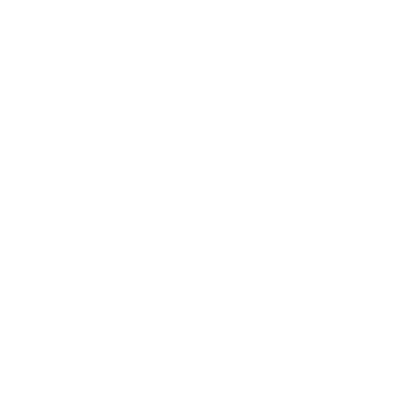 Part 1
Course Objective
Answer the following questions below about Career Path One

11. What key skills and abilities do you need to succeed in this career field? 
12.What key work activities are involved? 
13. What specific detailed work activities will your perform? 
14. Describe the work context? Indoors, Outdoors, Working in a team, or alone
15. What is the outlook (for the future) for your chosen field?
16. What clubs and organizations can you join in middle or high school that will assist you in this career? 
17. What key skills and abilities do you need to succeed in this career field? 
18. What key work activities are involved? 
19. Are there jobs available in this field in an area you would like to live?  Use Job Opening on the web tab. “Find Jobs”
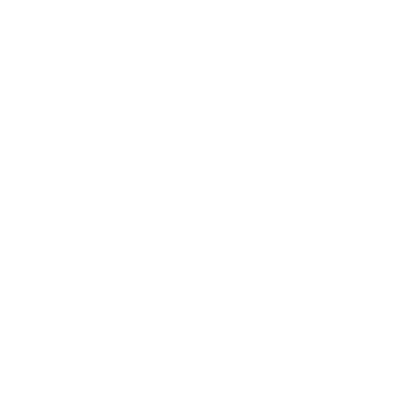 Part 1
Course Objective
Research 
Career Path 2
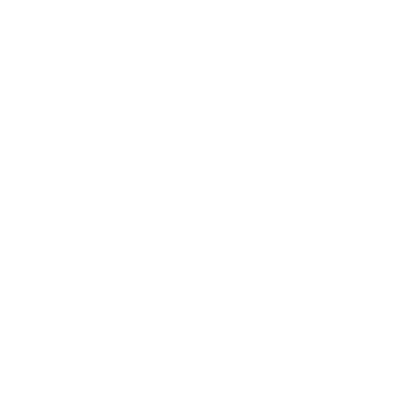 Research your top career areas by answering the following questions. Answer the questions in the PowerPoint for each Top Career Field. 

Type Your Second Career Path Below _______________________________________

Use the black space to write down your thoughts that make this career exciting for your below:
Part 1
Course Objective
Answer the following questions below about Career Path One

What occupation fall under this career field that interest you the most? 
2.  What tasks are perform by a person in this career? 
3.  What type of post-secondary (beyond High School) education is needed?
4. What type of technology skills are needed to perform in this career? 
5. What knowledge is expected to be able to perform in this career field? 
6. What daily/hourly hours would one work?
7. What is the expected pay or salary for this career field? What is the hourly pay?
8. What type of work does one do in this career? Are you required to work with your hands in a physical sense or is it more with your mind?
9. What is the outlook (for the future) for your chosen field?
10. What clubs and organizations can you join in middle or high school that will assist you in this career?
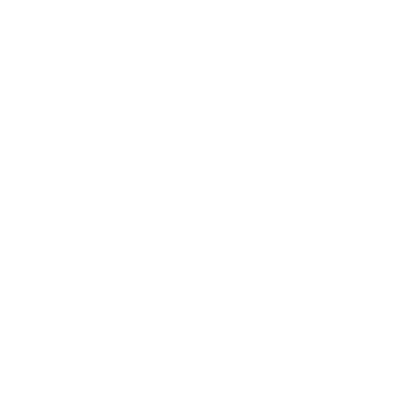 Part 1
Course Objective
Answer the following questions below about Career Path One

11. What key skills and abilities do you need to succeed in this career field? 
12.What key work activities are involved? 
13. What specific detailed work activities will your perform? 
14. Describe the work context? Indoors, Outdoors, Working in a team, or alone
15. What is the outlook (for the future) for your chosen field?
16. What clubs and organizations can you join in middle or high school that will assist you in this career? 
17. What key skills and abilities do you need to succeed in this career field? 
18. What key work activities are involved? 
19. Are there jobs available in this field in an area you would like to live?  Use Job Opening on the web tab. “Find Jobs”
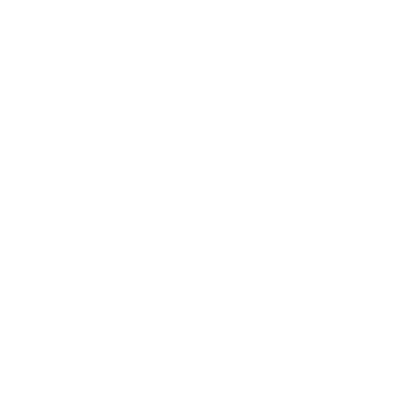 Part 1
Course Objective
Research 
Career Path 3
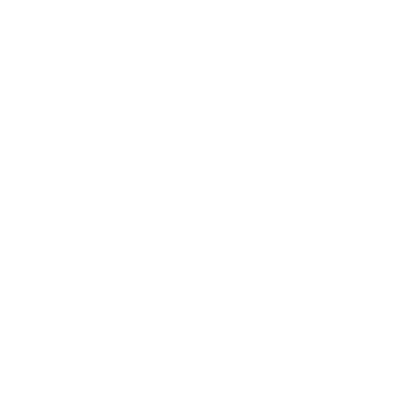 Research your top career areas by answering the following questions. Answer the questions in the PowerPoint for each Top Career Field. 

Type Your Third Career Path Below _______________________________________

Use the black space to write down your thoughts that make this career exciting for your below:
Part 1
Course Objective
Answer the following questions below about Career Path One

What occupation fall under this career field that interest you the most? 
2.  What tasks are perform by a person in this career? 
3.  What type of post-secondary (beyond High School) education is needed?
4. What type of technology skills are needed to perform in this career? 
5. What knowledge is expected to be able to perform in this career field? 
6. What daily/hourly hours would one work?
7. What is the expected pay or salary for this career field? What is the hourly pay?
8. What type of work does one do in this career? Are you required to work with your hands in a physical sense or is it more with your mind?
9. What is the outlook (for the future) for your chosen field?
10. What clubs and organizations can you join in middle or high school that will assist you in this career?
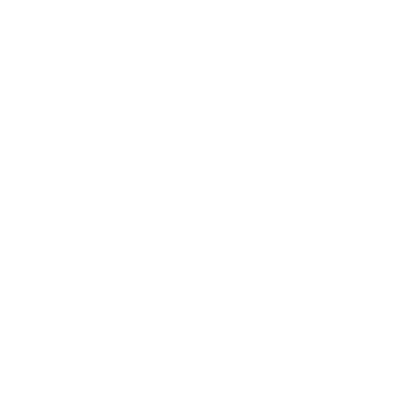 Part 1
Course Objective
Answer the following questions below about Career Path One

11. What key skills and abilities do you need to succeed in this career field? 
12.What key work activities are involved? 
13. What specific detailed work activities will your perform? 
14. Describe the work context? Indoors, Outdoors, Working in a team, or alone
15. What is the outlook (for the future) for your chosen field?
16. What clubs and organizations can you join in middle or high school that will assist you in this career? 
17. What key skills and abilities do you need to succeed in this career field? 
18. What key work activities are involved? 
19. Are there jobs available in this field in an area you would like to live?  Use Job Opening on the web tab. “Find Jobs”
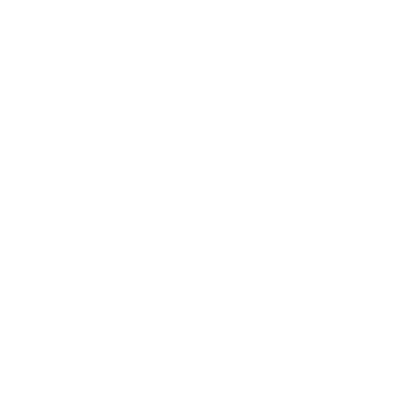 Part 1
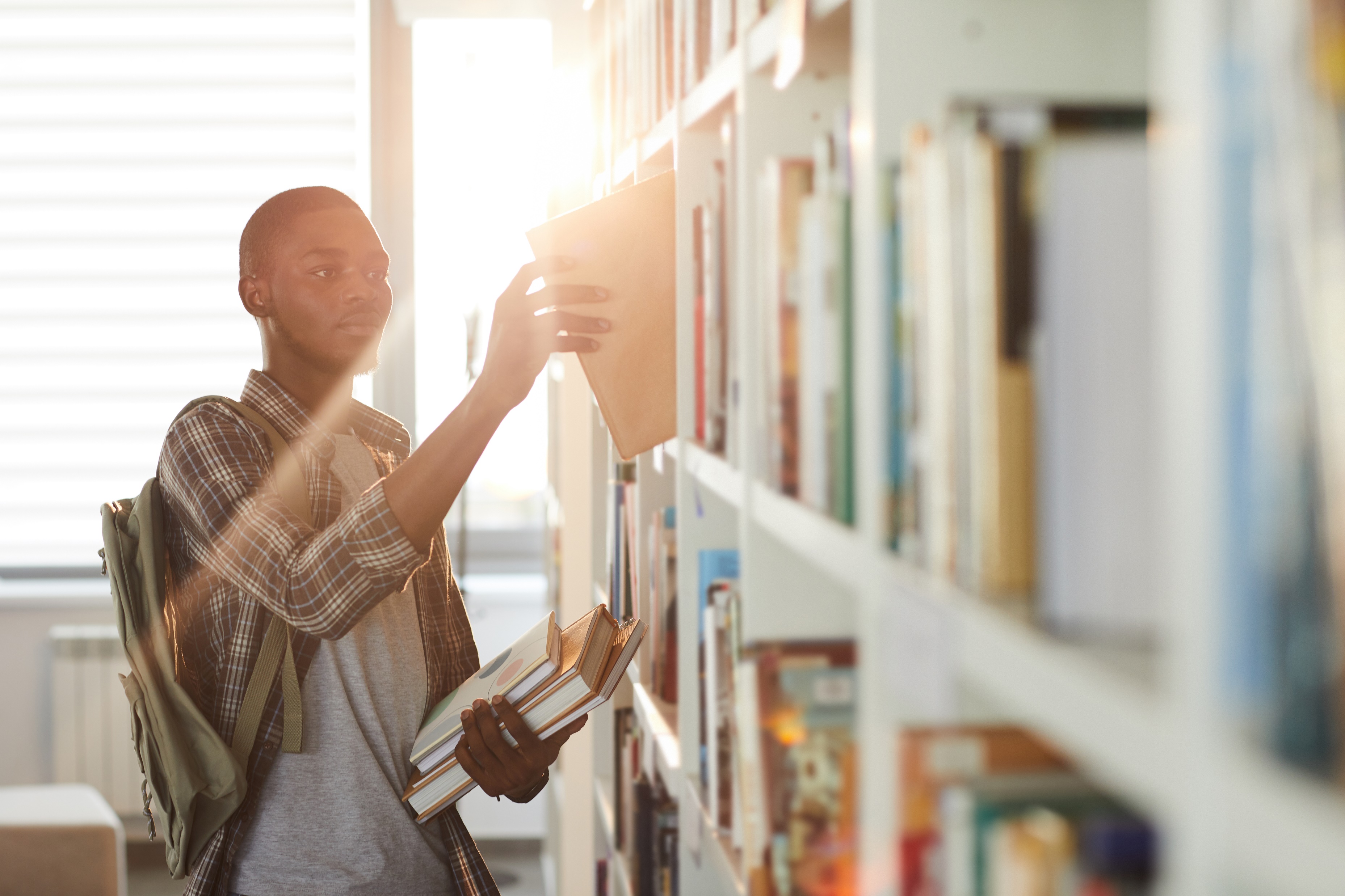 Part 2 – College Discovery
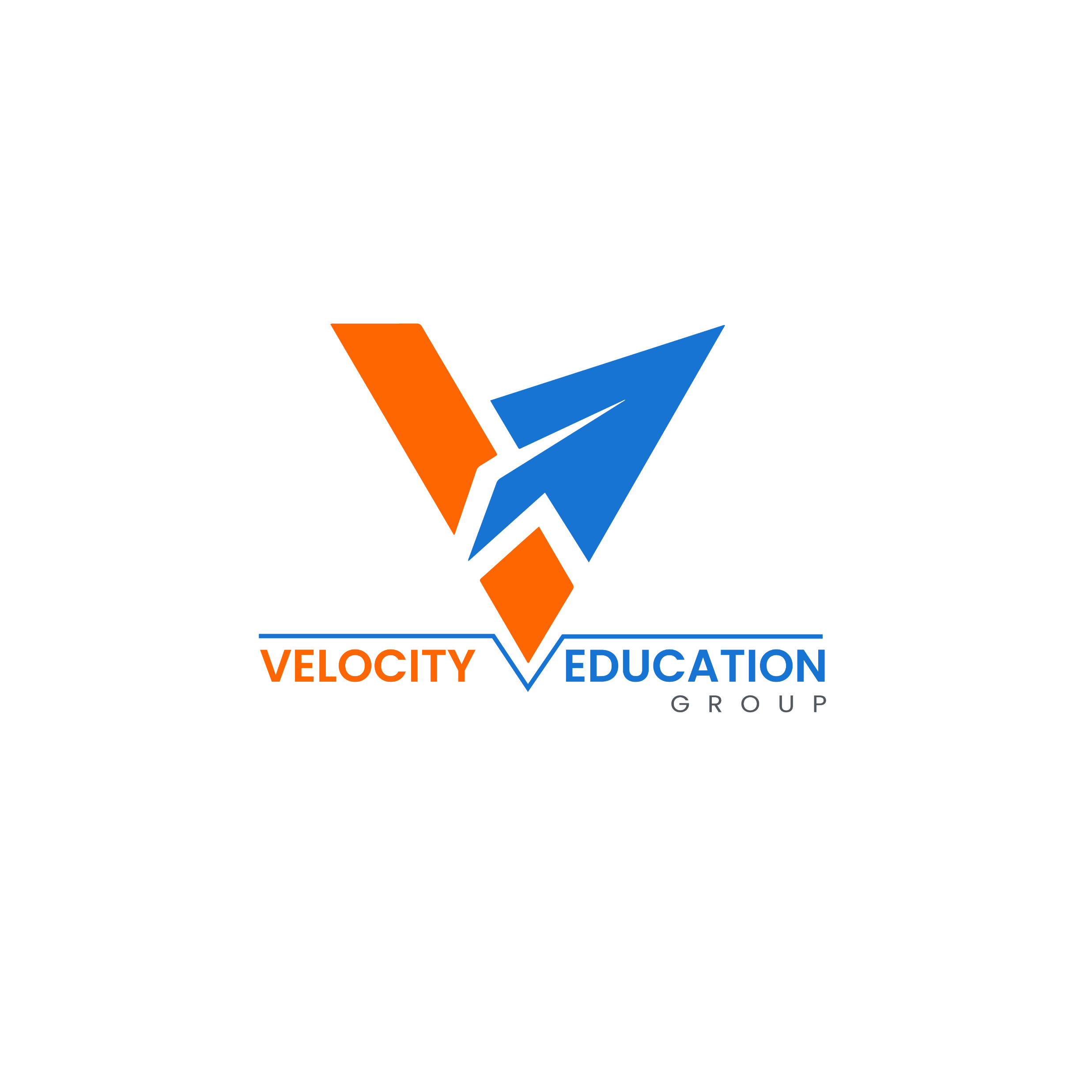 Course Objective
College Discovery
There is no place
Like your new home
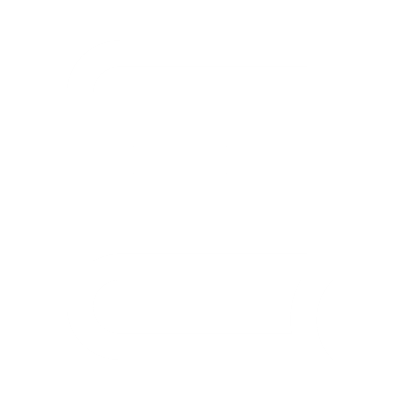 Step 1: 
College and Career Readiness go hand in hand. Some careers require a 4-college degree, while other careers require 2-year degree or certificate. Either way, some form of education will be required after high school graduation, unless military is an option.  Let’s explore some college options based on your 

Step 2:
Each student will choose three colleges to research and answer the questions below for each school

Step 3:
Find information about the three colleges.  Look carefully at what they say about their schools.  After reviewing all three schools, select the one school that most interests you and might most help you gain a job in the career of your choice. Answer the questions on the slide.
Part 2
Course Objective
Finding Your Place 
College discovery
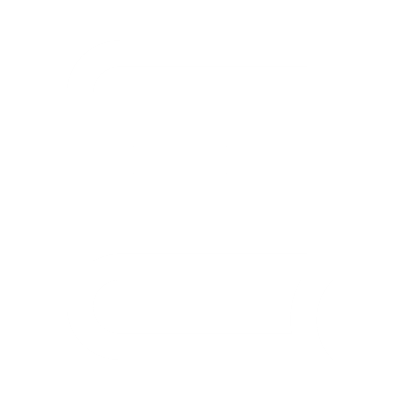 Type Your First College Choice Below 
_______________________________________

1. What type of college is it?
2. What is the enrollment, how many students attend the school? 
3. What is the school setting? Is it located in the city or is it rural? 
4. What are the admission requirements to be accepted?
5. What are the tuition costs plus room and board?
6. What type of major might you pursue at this college? 
7. What is a description of this major or field of study?
8. What skills are necessary to be successful in this major or field of study?
9. What high school courses are needed for this major or field of study?
10.What courses does one take at college to fulfill this major or field of study?
11. What career might one go into with this major or field of study?
12. Find an online review. What are the viewpoints of current students in this major or field of study?
13. What questions would you ask a college admissions counselor?
Part 2
Course Objective
Finding Your Place 
College discovery
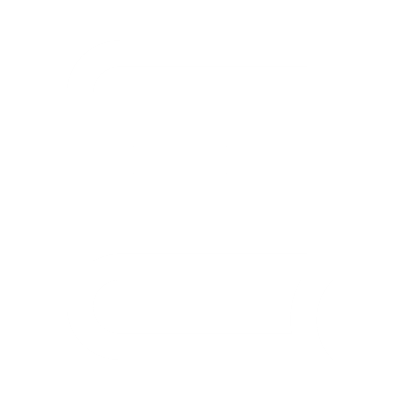 Type Your Second College Choice Below 
_______________________________________

1. What type of college is it?
2. What is the enrollment, how many students attend the school? 
3. What is the school setting? Is it located in the city or is it rural? 
4. What are the admission requirements to be accepted?
5. What are the tuition costs plus room and board?
6. What type of major might you pursue at this college? 
7. What is a description of this major or field of study?
8. What skills are necessary to be successful in this major or field of study?
9. What high school courses are needed for this major or field of study?
10.What courses does one take at college to fulfill this major or field of study?
11. What career might one go into with this major or field of study?
12. Find an online review. What are the viewpoints of current students in this major or field of study?
13. What questions would you ask a college admissions counselor?
Part 2
Course Objective
Finding Your Place 
College discovery
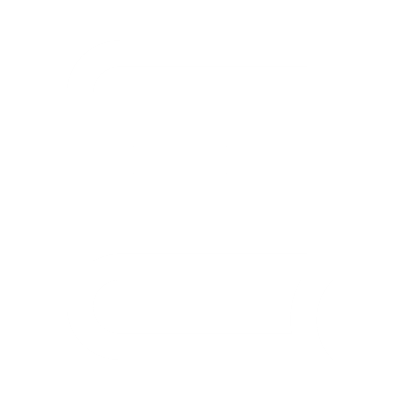 Type Your Third College Choice Below 
_______________________________________

1. What type of college is it?
2. What is the enrollment, how many students attend the school? 
3. What is the school setting? Is it located in the city or is it rural? 
4. What are the admission requirements to be accepted?
5. What are the tuition costs plus room and board?
6. What type of major might you pursue at this college? 
7. What is a description of this major or field of study?
8. What skills are necessary to be successful in this major or field of study?
9. What high school courses are needed for this major or field of study?
10.What courses does one take at college to fulfill this major or field of study?
11. What career might one go into with this major or field of study?
12. Find an online review. What are the viewpoints of current students in this major or field of study?
13. What questions would you ask a college admissions counselor?
Part 2
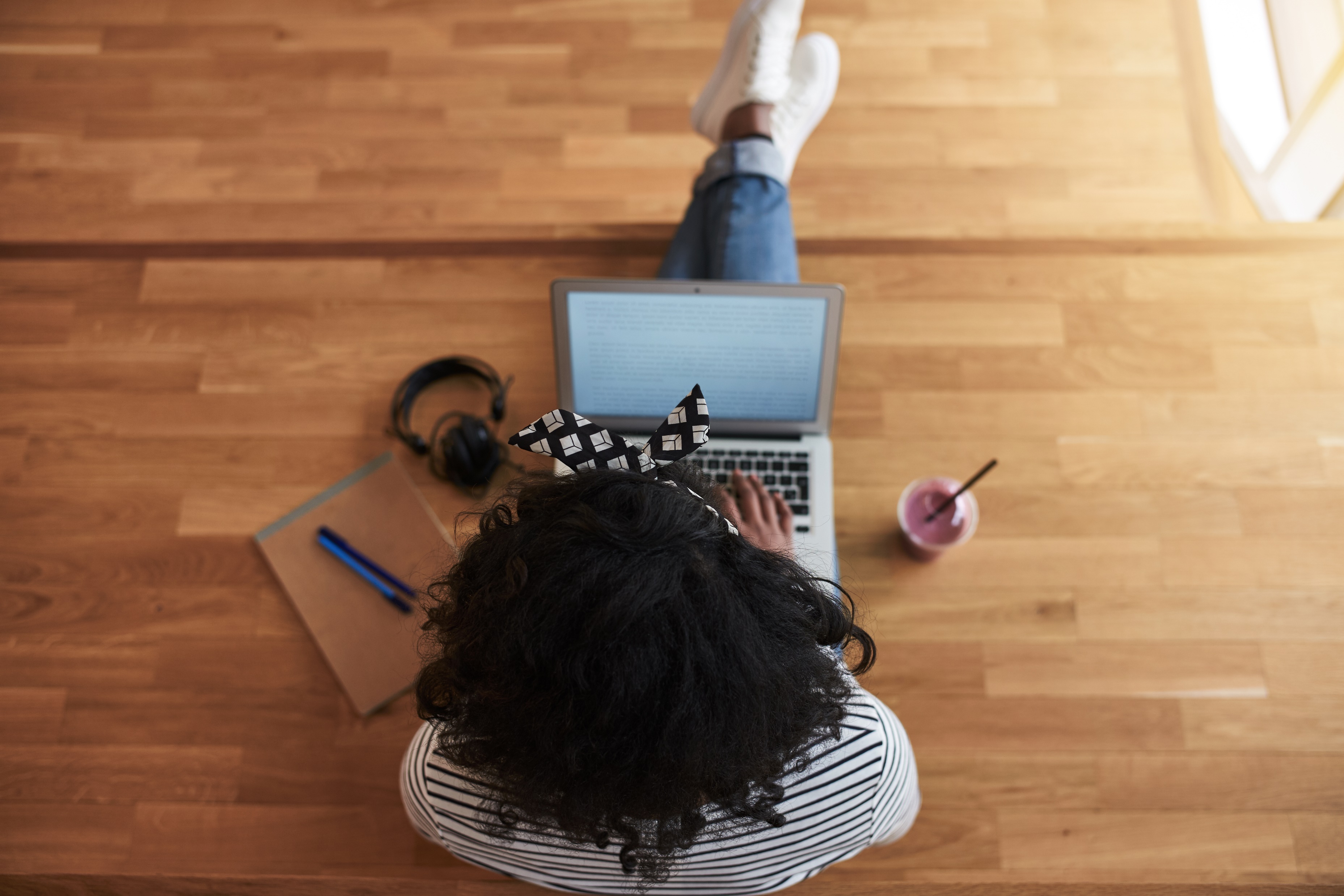 Part 3 – Research Paper Criteria
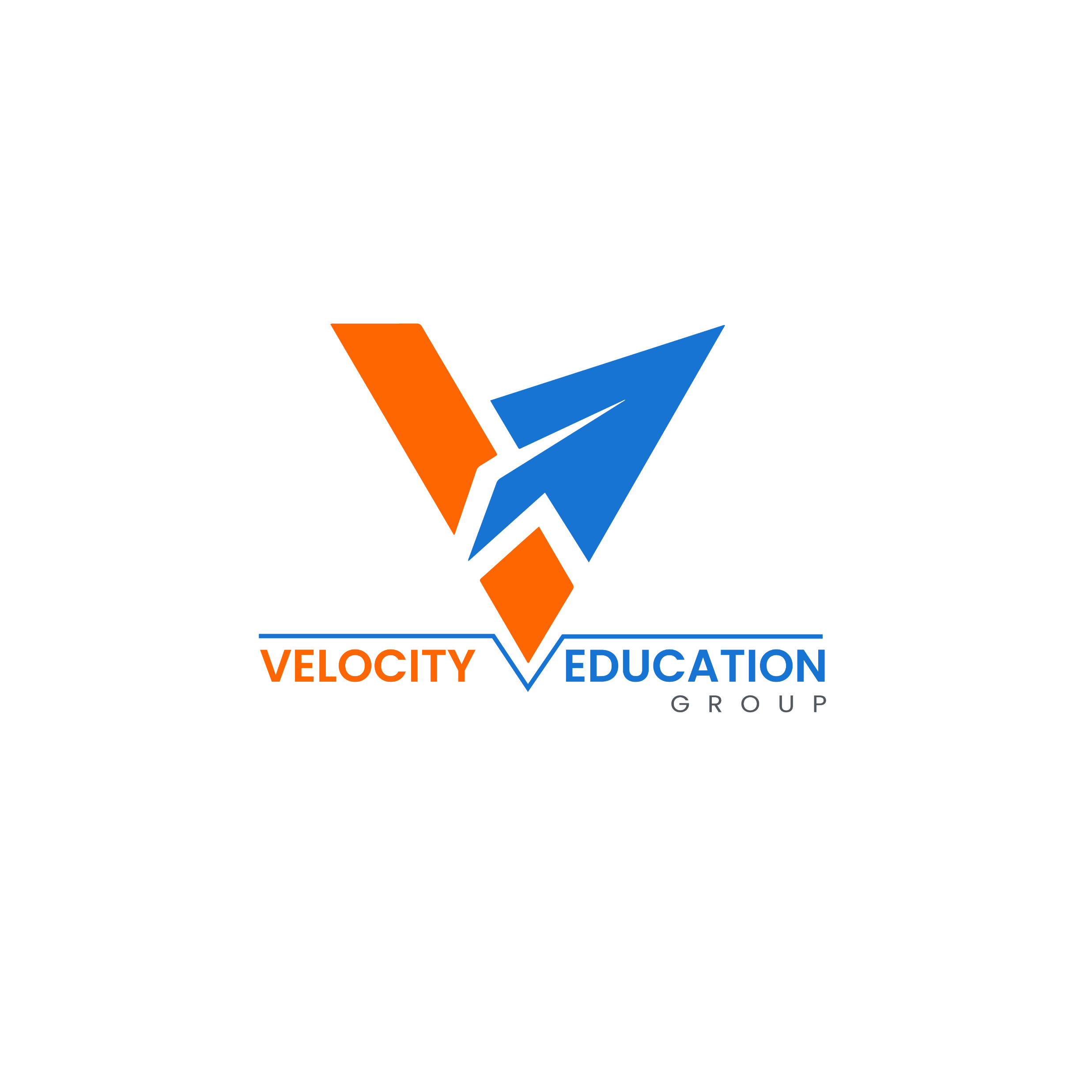 Course Objective
Research Paper 
Pulling it all together one page at a time
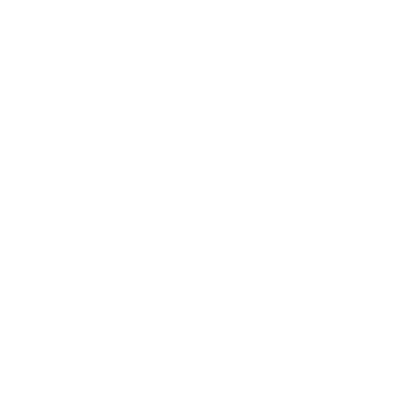 Us the following outline to type your College Research Paper  

 I. Introduction- ex. My college and career research paper is about my top career choice as a Business Manager. 

A. General Background Information: Career and College
1. _______________________________________________________________
2. _______________________________________________________________
3. _______________________________________________________________

B. Thesis (what concepts and details will you discuss in your work)
1. _______________________________________________________________
2. _______________________________________________________________
3. _______________________________________________________________
Part 3
Course Objective
Finding Your Place 
College discovery
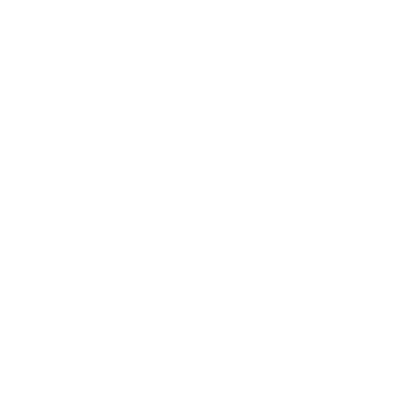 Us the following outline to type your College Research Paper  

 II. Body Paragraph (General Theme) ____________________________________
A. Major Idea: ____________________________________
1. Supporting Detail: ____________________________________
2. Supporting Detail: ____________________________________
B. Major Idea: ____________________________________
1. Supporting Detail: ____________________________________
2. Supporting Detail: ____________________________________
 
III. Body Paragraph (General Theme) ____________________________________
A. Major Idea: ____________________________________
1. Supporting Detail: ____________________________________
2. Supporting Detail: ____________________________________
B. Major Idea: ____________________________________
1. Supporting Detail: ____________________________________
2. Supporting Detail: ____________________________________
Part 3
Course Objective
Finding Your Place 
College discovery
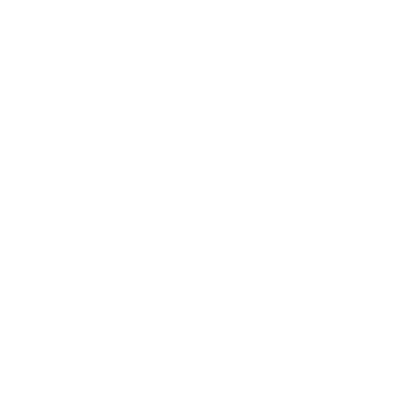 Us the following outline to type your College Research Paper  

IV. Body paragraph (General theme) ____________________________________
A. Major Idea: ____________________________________
1. Supporting Detail: ____________________________________
2. Supporting Detail: ____________________________________
B. Major Idea: ____________________________________
1. Supporting Detail: ____________________________________
2. Supporting Detail: ____________________________________
  
V. Body Paragraph (General Theme) ____________________________________
A. Major Idea: ____________________________________
1. Supporting Detail: ____________________________________
2. Supporting Detail: ____________________________________
B. Major Idea: ____________________________________
1. Supporting Detail: ____________________________________
2. Supporting Detail: ____________________________________
Part 3
Course Objective
Finding Your Place 
College discovery
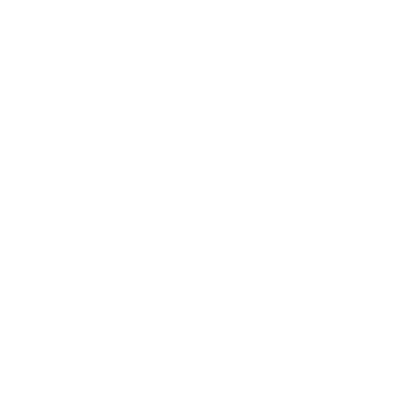 Us the following outline to type your College Research Paper  

 II. Body Paragraph (General Theme) ____________________________________
A. Major Idea: ____________________________________
1. Supporting Detail: ____________________________________
2. Supporting Detail: ____________________________________
B. Major Idea: ____________________________________
1. Supporting Detail: ____________________________________
2. Supporting Detail: ____________________________________
 
III. Body Paragraph (General Theme) ____________________________________
A. Major Idea: ____________________________________
1. Supporting Detail: ____________________________________
2. Supporting Detail: ____________________________________
B. Major Idea: ____________________________________
1. Supporting Detail: ____________________________________
2. Supporting Detail: ____________________________________
Part 3
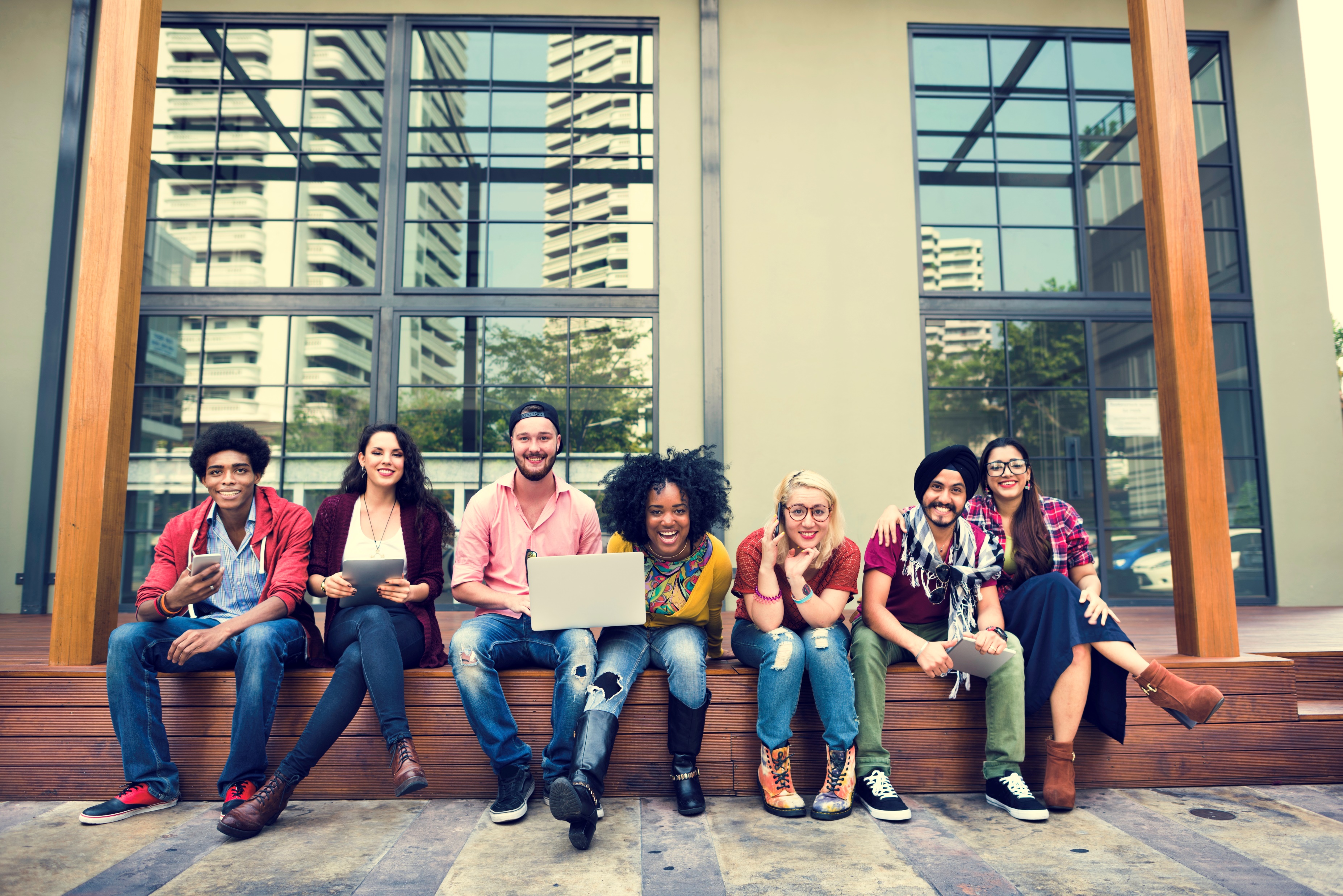 Congrats On completing the Course
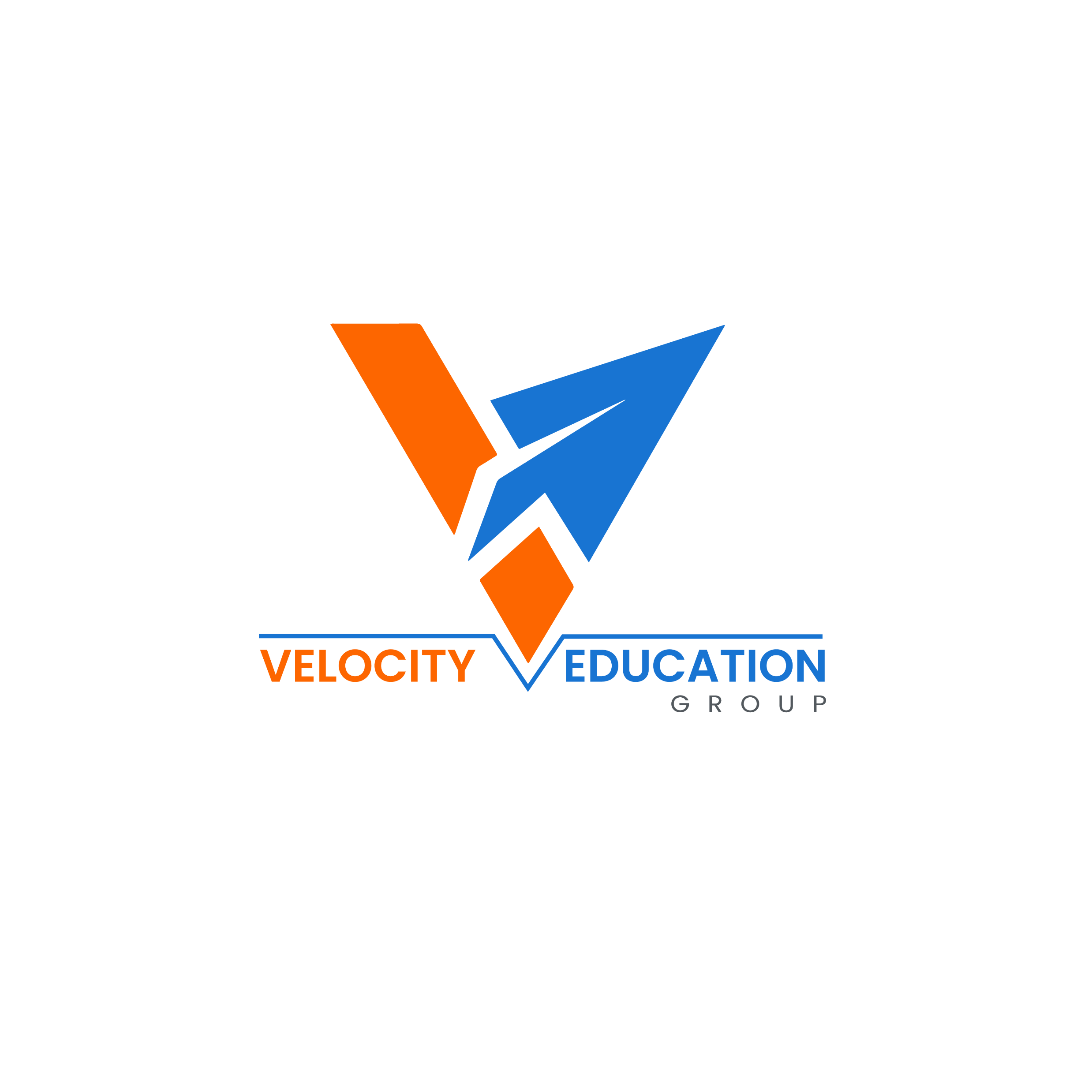 Course Objective
Next Steps
Now that you finished the course
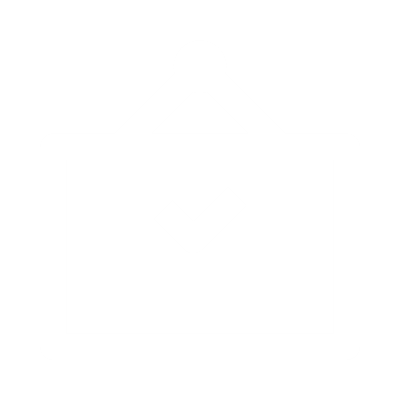 Taken a Career Assessment to help you identify things about yourself, that lead to a possible college major or Career Choice
Researched Two- and Four-Year Colleges which will serve as vehicles to help you reach your career choice whether it’s HVAC or Business Administration
Have a better understanding of what these careers pay 
Have a plan that you can follow, to help prepare for life after high school
Part 4